Урок информатики в 9 классе
Оформление презентации:
Сайт: http://pedsovet.su/
1
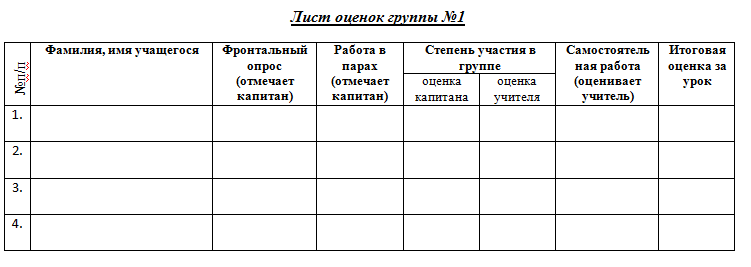 начало
начало
начало
начало
Ввод а
Действие 1
Ввод а, в
Ввод х, у
Действие 2
условие
Р=х-у
Р=х-у
Действие 3
да
нет
Действие
Вывод  S
Вывод  Р
конец
конец
конец
конец
Найдите ошибки в предложенной блок-схеме:
начало
начало
Ввод а
Действие 1
Действие
Действие 2
да
нет
условие
Действие 3
конец
конец
3
условие
условие
нет
да
да
нет
Действие 1
Действие 1
Действие 2
Разветвляющийся алгоритм – это алгоритм, в котором в зависимости от условия выполняется либо одна, либо другая последовательность действий.
4
Тема урока: «Разветвляющиеся алгоритмы».
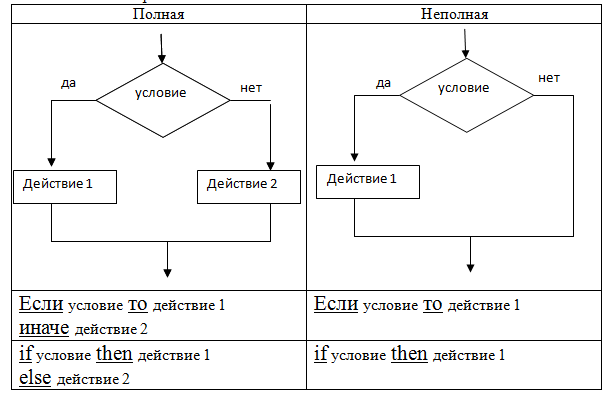 Цели урока:
познакомиться с  алгоритмической структурой ветвление;
изучить полную и неполную формы команды ветвления;
научиться  изображать  разветвляющиеся алгоритмы в виде блок-схем.
5
Примеры:
Выражения, используемые в качестве условий.
Работа в группах.
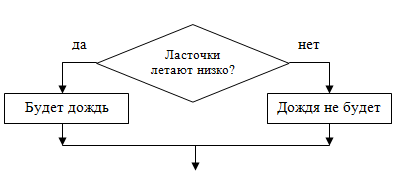 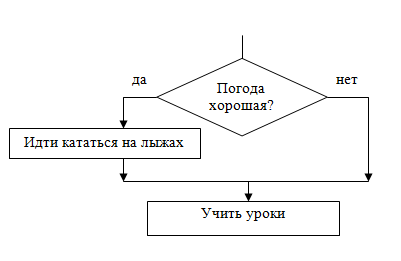 6
начало
Ввод х
нет
да
Х<0
У=8+Х
У= 4Х+10
Вывод у
конец
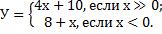 30
6
10
Program zadacha1;
Var x,y: integer;
begin
writeln(‘Введите x:’);
readln (x);
if x<0 then y:= 8+x;
else y:= 4*x+10;
writeln (‘y= ’,y );
end.
7
начало
Ввод а
Х=а*2
Х<10
нет
да
Х=Х-5
Х=Х+6
Вывод х
конец
Вычислите алгоритм разветвленной структуры, представленной в виде блок-схемы, при заданном входном потоке исходных данных:
Работа в парах
-5
-1
3
18
22
8
начало
Ввод Х
Х=Х/4
да
Х≥15
нет
Х=Х+12
Х=Х+6
да
да
Х>20
Х≥10
нет
нет
Х=Х*5
Х=Х*3
Х=Х*11
Х=Х*4
Х=Х-8
Х=Х-25
Х=Х+13
Х=Х+24
Вывод х
конец
20
220
Рефлексия
Самостоятельная работа
Понравился урок?
нет
да
На рабочем столе открыть файл «Самостоятельная работа»,  выбрать одно задание и построить к нему блок-схему. Тетради в конце урока сдать учителю на проверку.
Поднимите желтый смайлик
Поднимите красный смайлик
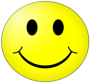 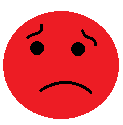 Спасибо за урок
Домашнее задание